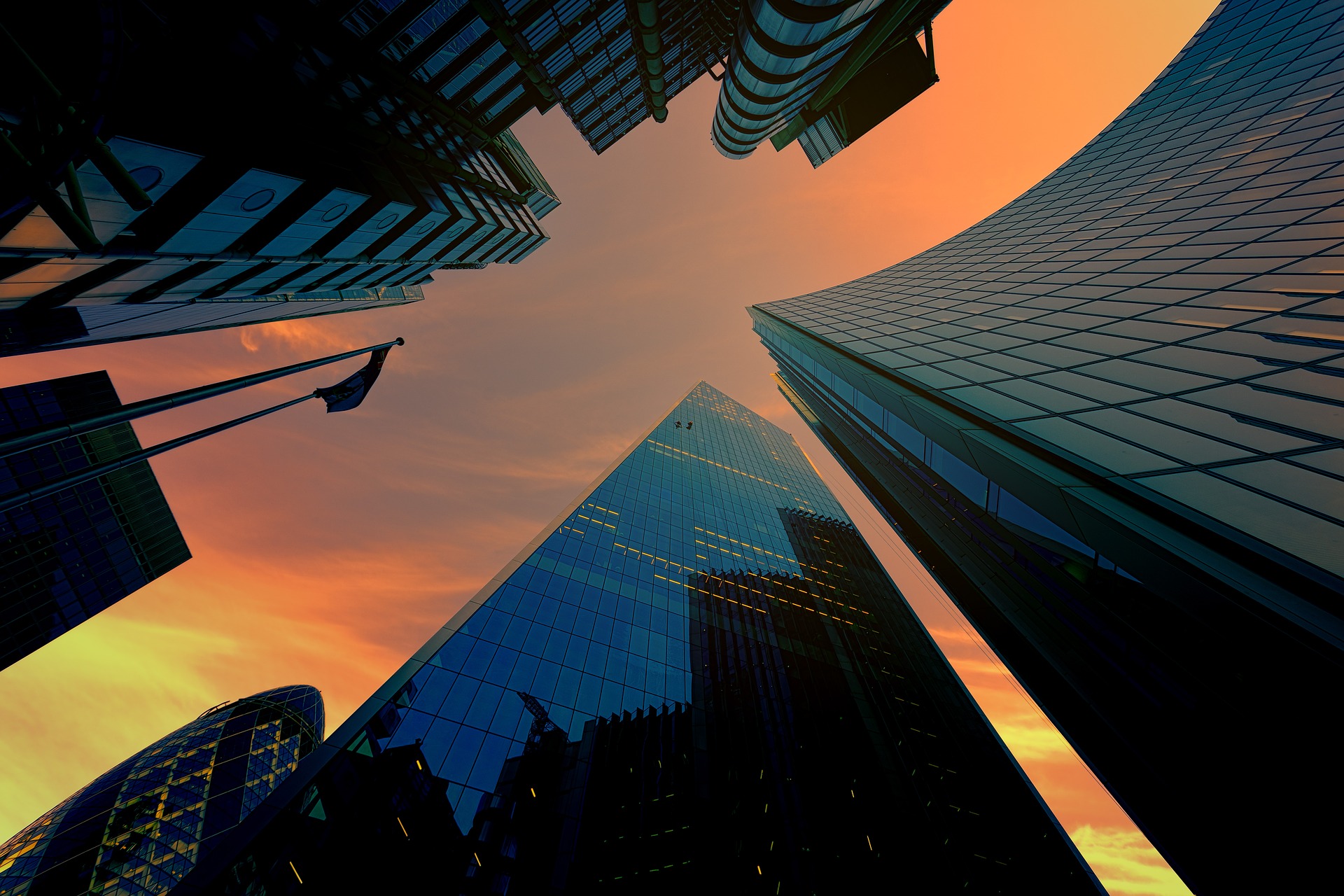 BQ4 Perspectives Lesson 7
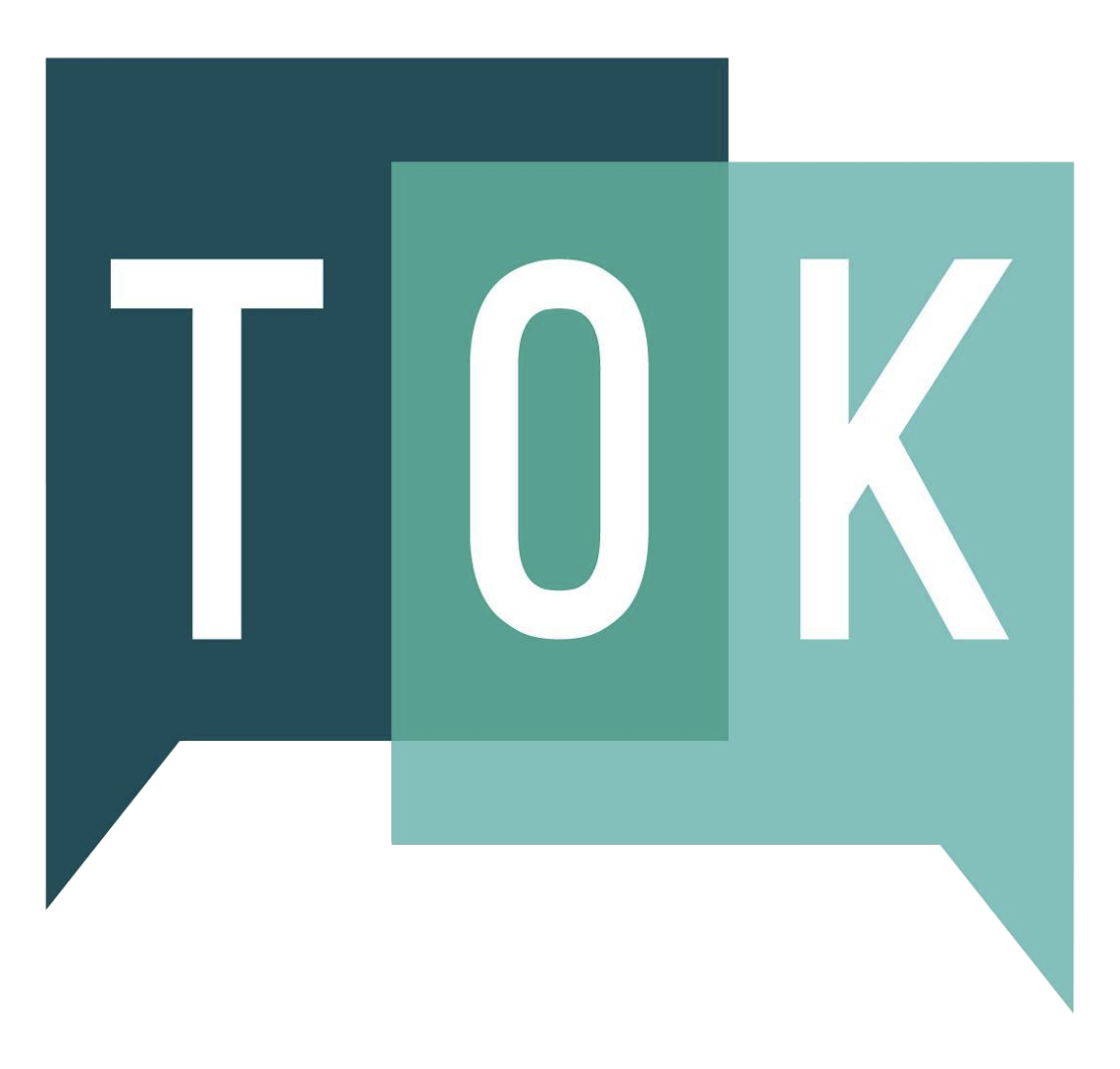 THE DANGERS OF A SINGLE HISTORICAL PERSPECTIVE
I can explain how our knowledge of the past is often based on a ‘single story’, and what the implications of this are
[Speaker Notes: See how this lesson links to the course by viewing the final slide
Key TOK terms appear in a red font]
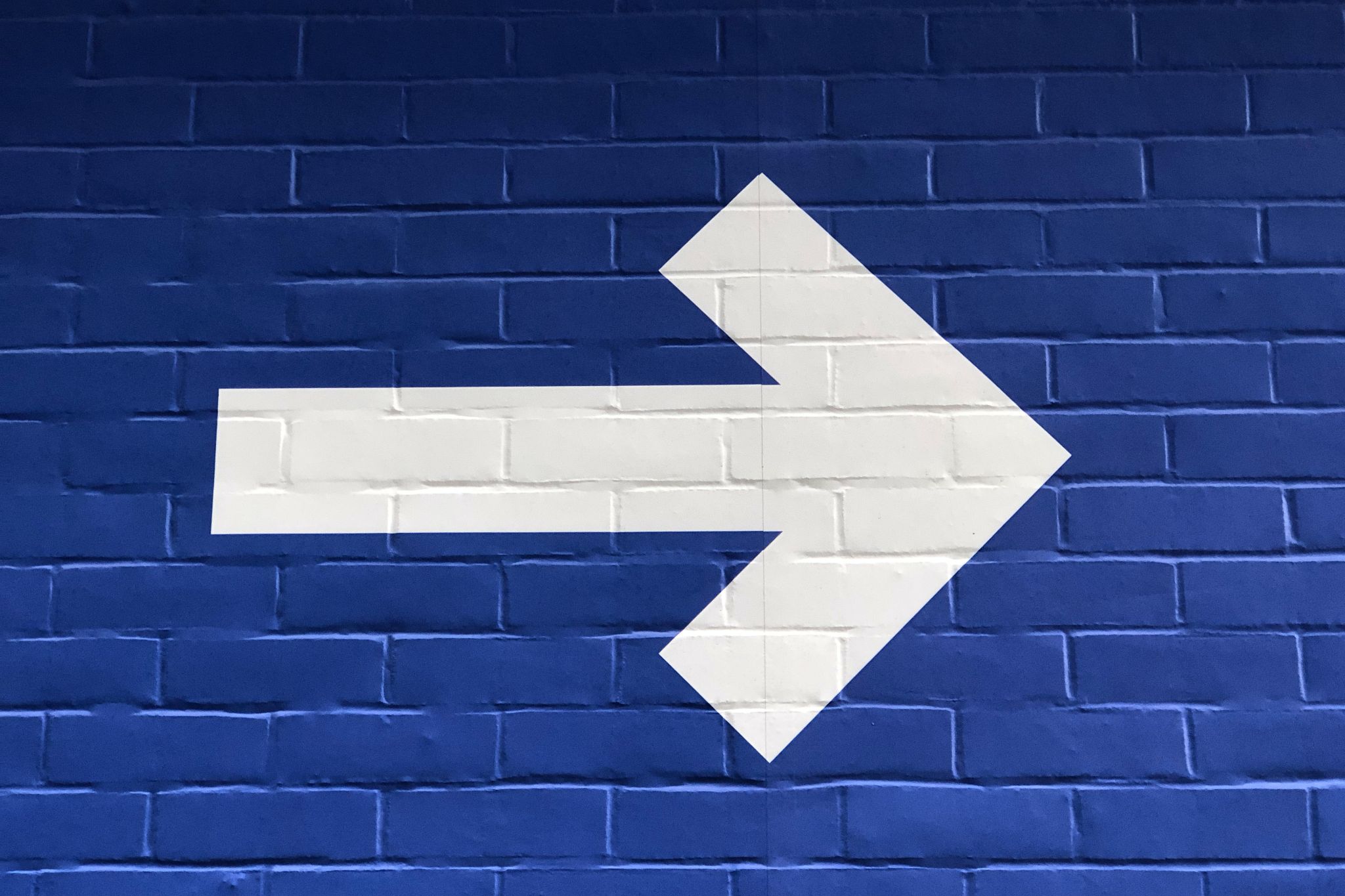 Starter
What’s the problem with biased knowledge?
[Speaker Notes: Briefly take a few responses, but the next slide will develop this...]
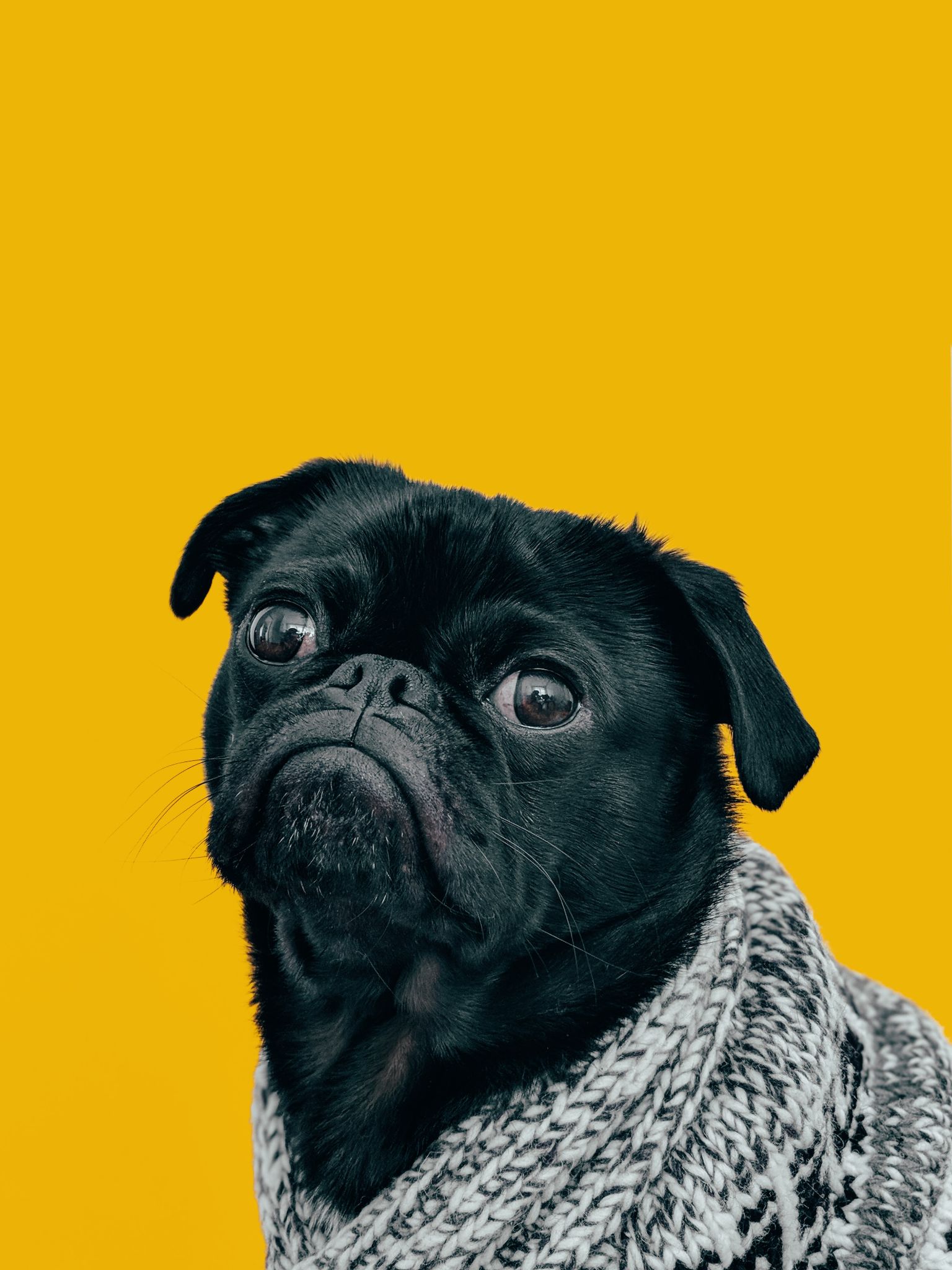 Pair/ share
“...if we are uncritical we shall always find what we want: we shall look for, and find, confirmation, and we shall look away from, and not see, whatever might be dangerous to our pet theories. 
In this way it is only too easy to obtain what appears to be overwhelming evidence in favour of a theory which, if approached critically, would have been refuted.” 
(Karl Popper)
With a partner, use Karl Popper’s definition to add to your starter response. What is this idea commonly called?
[Speaker Notes: Confirmation bias!]
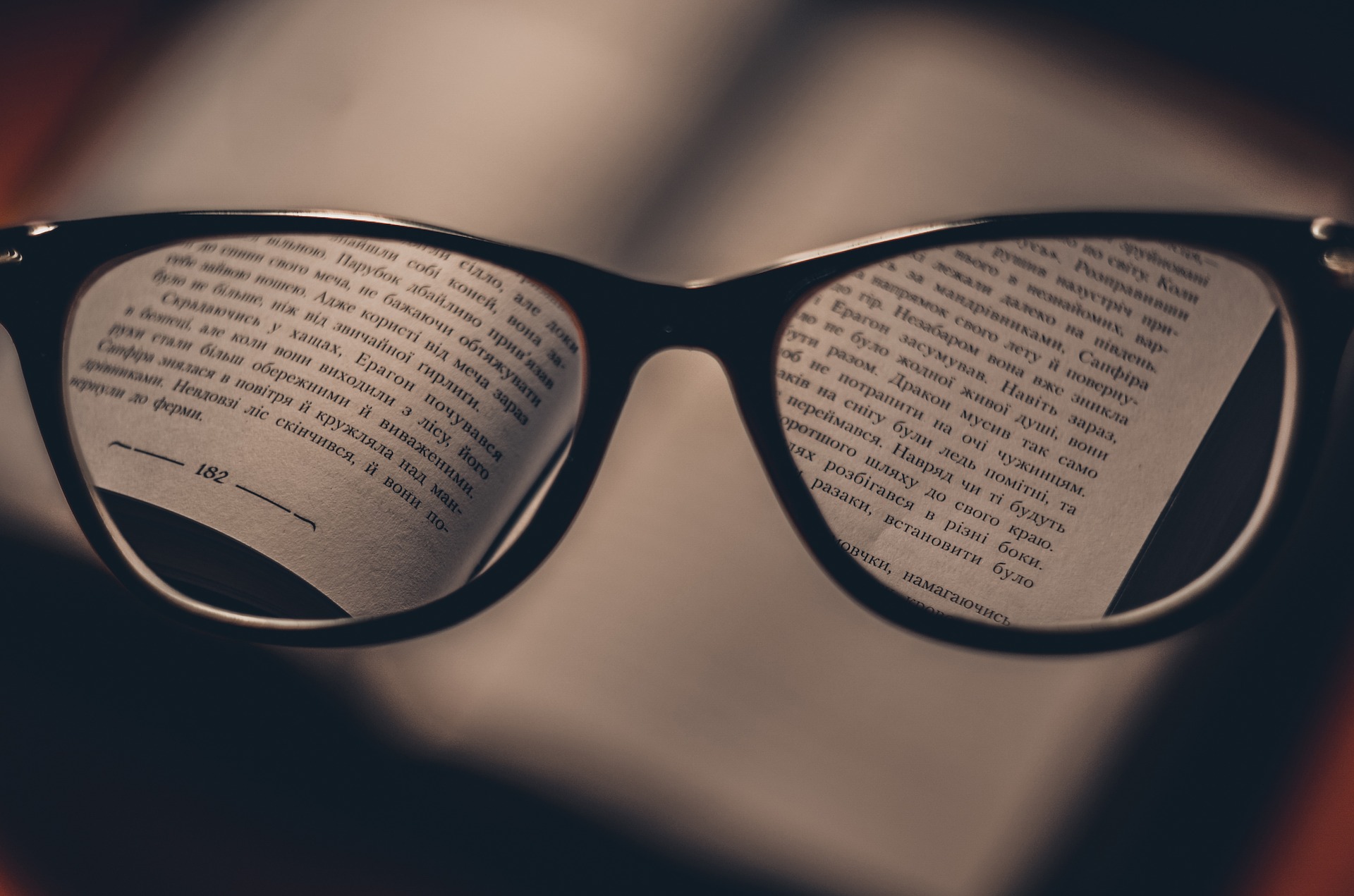 Single perspectives
Last class we looked at the problems of multiple perspectives existing about an event or issue.
This class looks at the problems of considering only a single perspective about an event or issue.
What are your initial thoughts of the problems associated with only looking at a ‘a single story’?
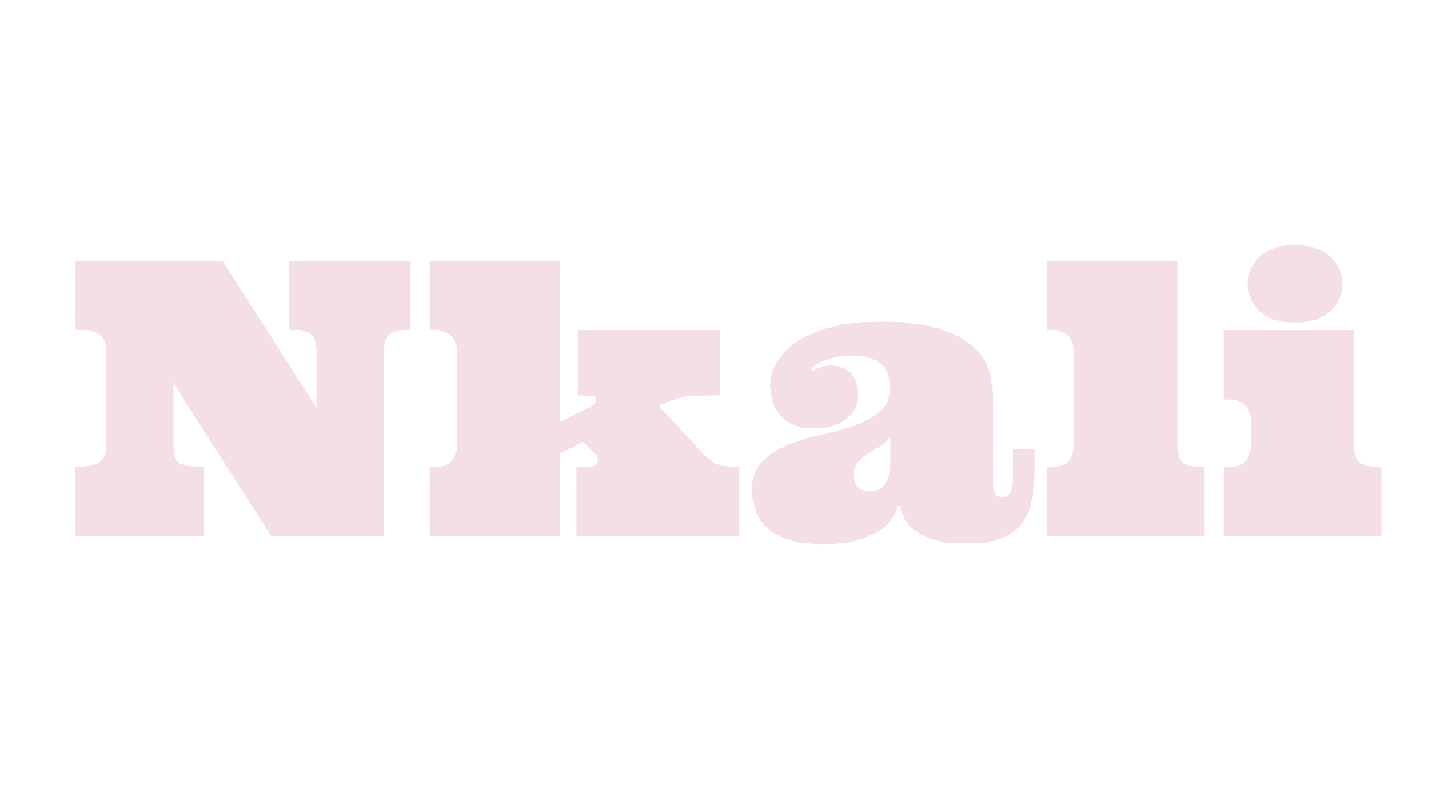 The danger of a single story
Chimamanda Ngozi Adichie
The story of Fide. How did a ‘single story’ influence the way Adichie viewed Fide, a boy who worked in her house? 
Experiences at college. Which ‘single story’ influenced the way Adichie was perceived by her roommate? 
Mexico. Which ‘single story’ made Adichie pre-judge Mexican culture?
‘Nkali’. How are ‘single stories’ created? Include ‘power’ in your answer.
[Speaker Notes: The danger of a single story, 2009 - here (YouTube version here). Watch the four clips from the video, and give students time to write down and discuss responses.

The story of Fide (3.00 - 4.10)
Experiences at college (4.10 - 5.20)
Mexico (8.20 - 9.30)
‘Nkali’ (9.30 - 11.10)]
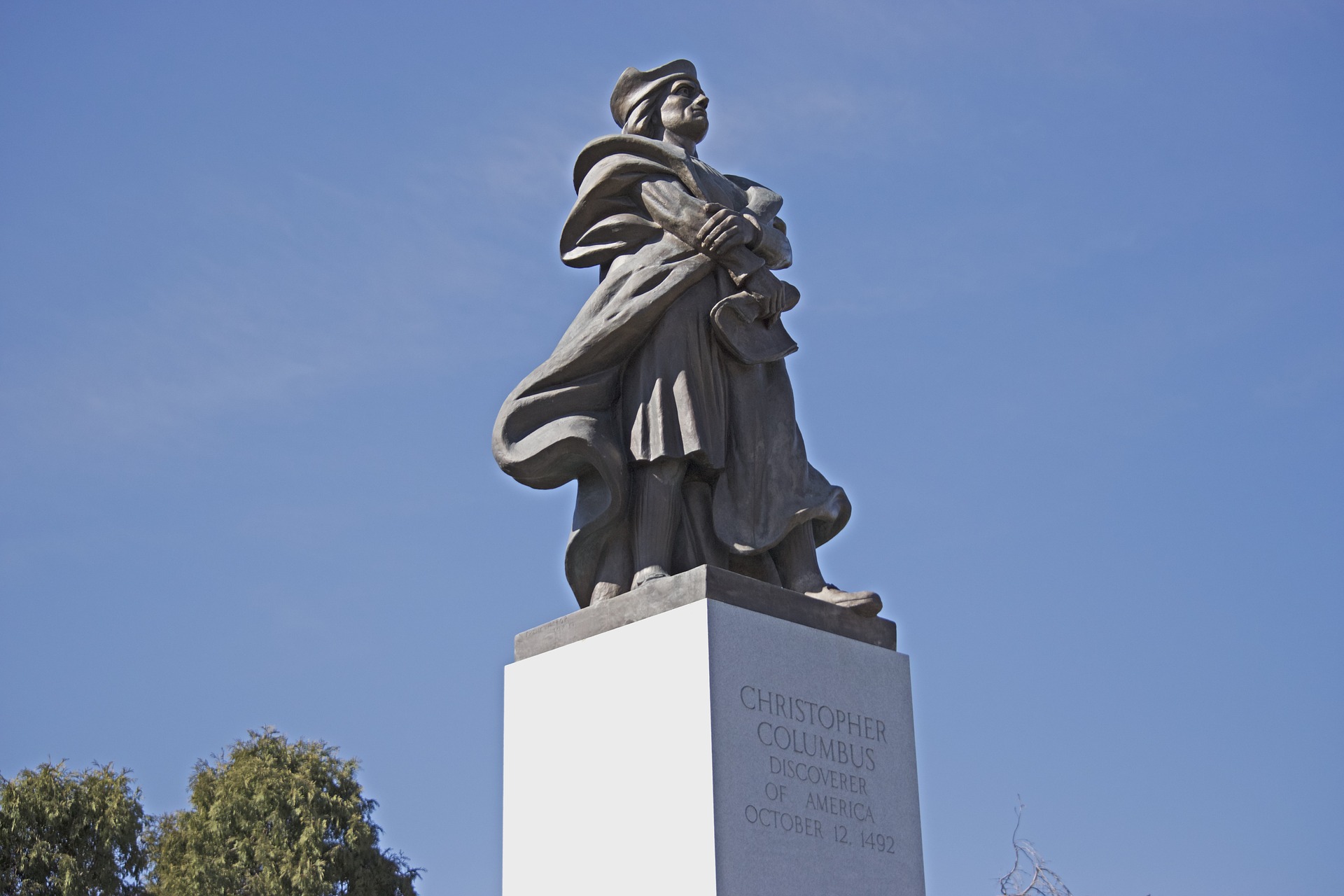 Single stories and your knowledge of the past
Identify something you know about a historical event or issue, but which is only based on a single perspective 
How this would your understanding change if you had access to other perspectives about it?
Present your findings on a Google Slides presentation.
Hint: think about a ‘stereotypical’ view you have about an event or issue from the past, based on the principle of ‘nkali’. If you can’t think of an example, use one of ours...
[Speaker Notes: It’s best if students are able to self-identify one, but if not, here are some examples - 

Indigenous societies are vulnerable because they don’t keep up with the modern world (see Wade Davis from 14.13 onwards)
The USA was ‘discovered’ by Europeans (see here)
Post-colonial African history is all about conflict and corruption (see Adichie’s talk)
Australia was ‘colonized’ by the British, and its infrastructure created by them (see)
India was always a poverty-stricken country (see this - note, this is a controversial view)
Arab-Jewish relations have always been poor (start here)]
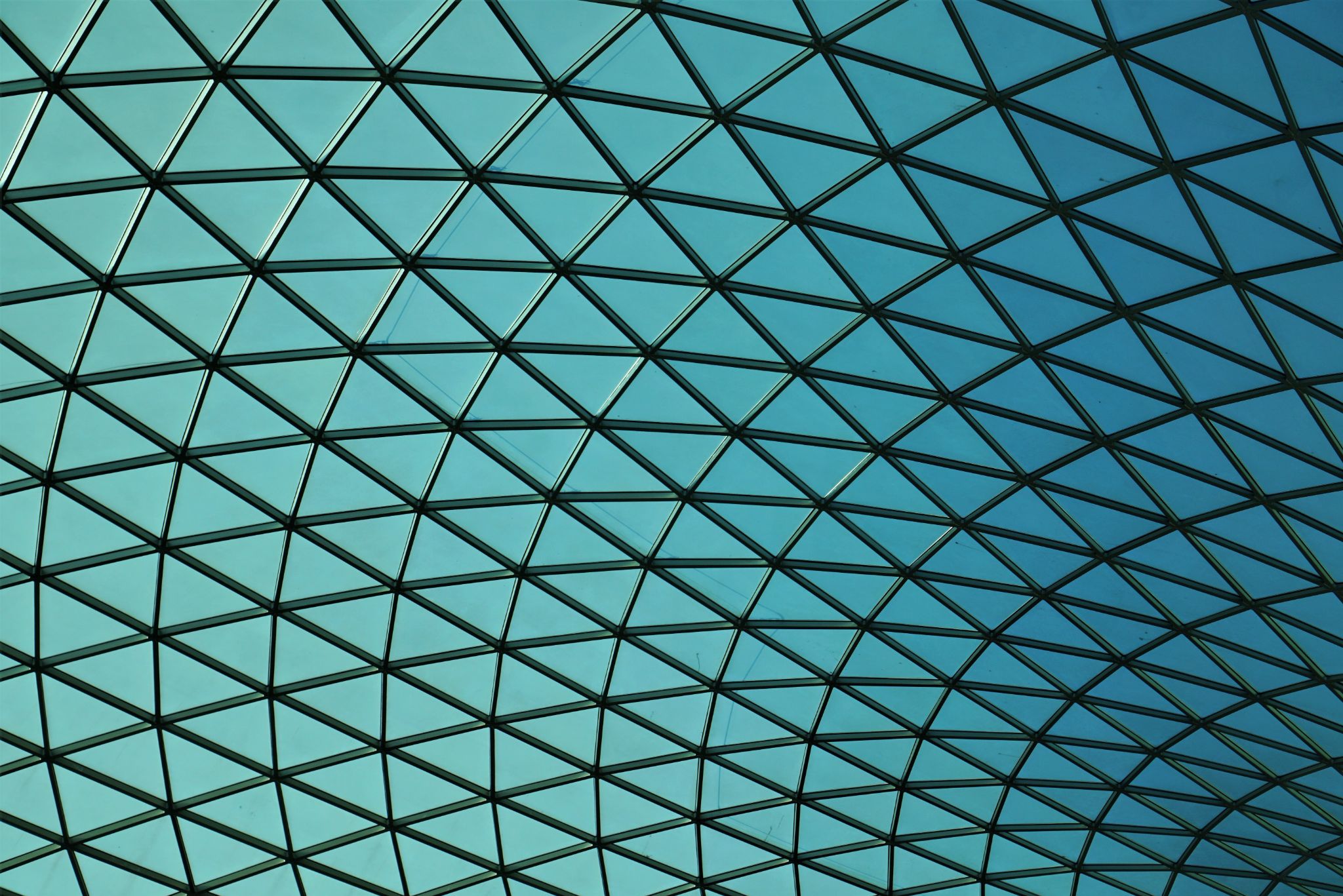 Links to the TOK exhibition
Related exhibition prompt Who owns knowledge? (IAP-29) 
Refer to the ideas from this lesson to answer this question.
For example, think about who determines the way we understand other cultures, societies, and histories - and whether we should question the validity of this knowledge.
Which objects could help to illustrate your answer?
[Speaker Notes: Optional slide, if you want to help students to take ownership of the IA prompts (IAPs) for the TOK exhibition
For more ideas on relevant IAPs, see the ‘Linking this lesson to the course’ slide]
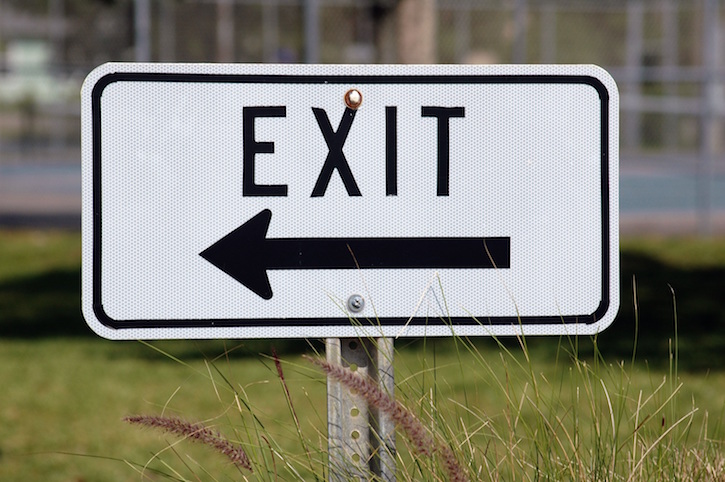 “Single stories feed confirmation biases.”
Do you agree? Justify your answer.
[Speaker Notes: See the BQ4 assessment tracker for suggestions on providing feedback, and recording students’ progress]
During this lesson, we consider the highlighted aspects of the TOK course
The images used in the presentation slides can also give students ideas about selecting exhibition objects; see also our link below to specific IA prompts
Linking this lesson to the course
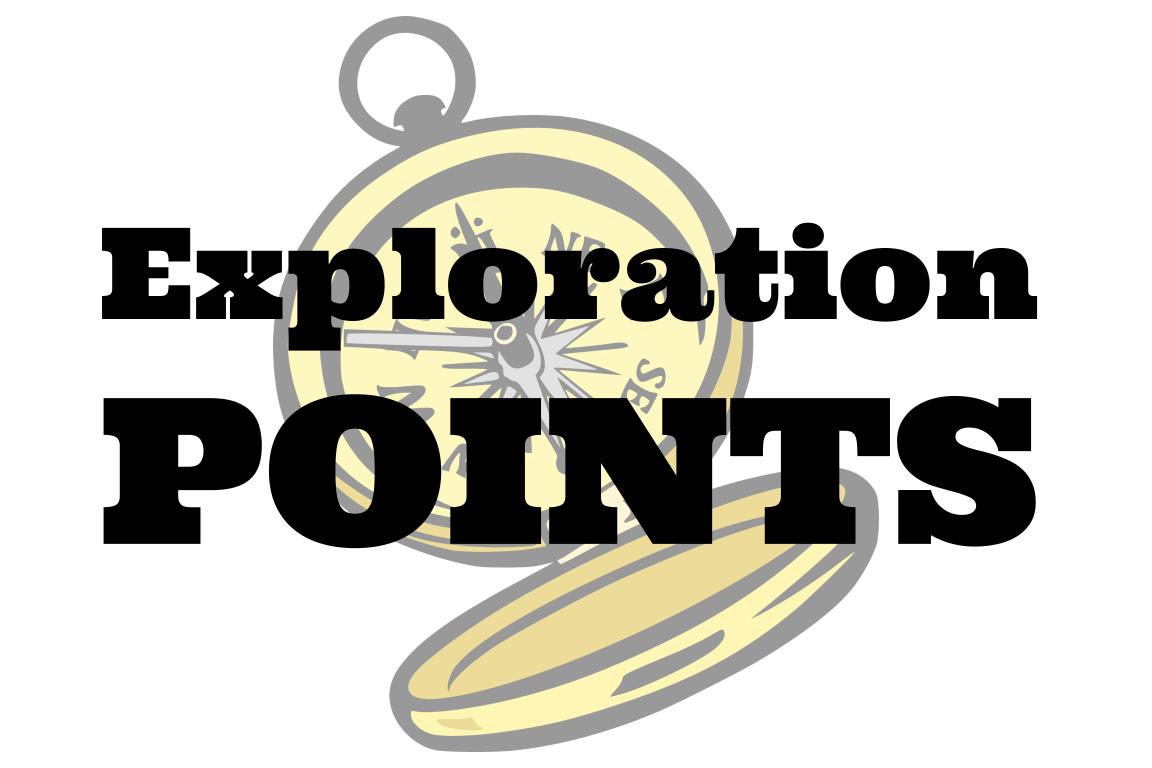 Explore the TOK themes and areas of knowledge in more depth via a range of thinkers, media sources, and other resources, in our EXPLORATION POINTS DOCUMENTS. 
Access the documents via the links below. You’ll also find the EP icons on all of the TOK course pages of the site to help you unpack the quotes, KQs, and real-life situations that you find there.
CORE THEME

Knowledge & the knower
AREAS OF KNOWLEDGE

The arts
History
Human sciences
Mathematics
Natural sciences
OPTIONAL THEMES

Indigenous societies
Language
Politics
Religion
Technology
[Speaker Notes: Use this slide to access the ‘Exploration Points’ notes for BQ4, which will help students to develop a deeper knowledge of any TOK theme or area of knowledge. This will not only help them to master the TOK course in general, but also craft a great exhibition or essay. 
Be ready to provide more guidance on how to use this resource - ie, which media sources to focus on, which questions to address, which TED talks to watch, and which key terms and ideas to understand.]